Rebeca Estévez Casales
Hello, Slovene students! My name’s Rebeca Estévez and I’m thirteen years old. I was
born the tenth of January.
I’ve got brown curly hair. I’m pale and I inherited my father’s eyes, of green colour.
I’m not tall nor short, and I’m not fat nor thin; I’m normal, if I can say in this way.
I’m smiling and cheerful; I’m not very shy, on the contrary, sometimes I can be too 
much extroverted. I’m very impulsive, but well, well, it doesn’t really matters. Oh, 
yes, and I’m stubborn, very stubborn.
My favourite subjects are English, Maths, Sciences and Spanish.
I want to be a surgeon, a reporter, a lawyer, a politician or a tourist guide.
My favourite colour is green. I love watching TV programs and videos at Youtube,
rereading my favourite books, taking photos and tidying my room (it’s not a joke).
I like drawing and painting, writing, playing computer games and watching anime.
I love singing. My favourite singers are Linkin Park, Bon Jovi, McFly, Freddie Mercury, James Arthur, OneRepublic, The Script, Coldplay, Christina Aguilera, 5SOS…
I love dancing, too. When I’m dancing, I can let my energy explode, and I feel great.
My favourite films are Moulin Rouge, Harry Potter, The Lord of the Rings (and the
Hobbit), and the Fault in Our Stars.
My favourite tales are Alice in Wonderland and Peter Pan.
I love football, basketball, athletics and ice skating. My favourite football teams are German, Italy and Spain. 
My idols are Manuel Neuer, LeBron James, Usain Bolt and Javier Fernández López.
I love rainy days…
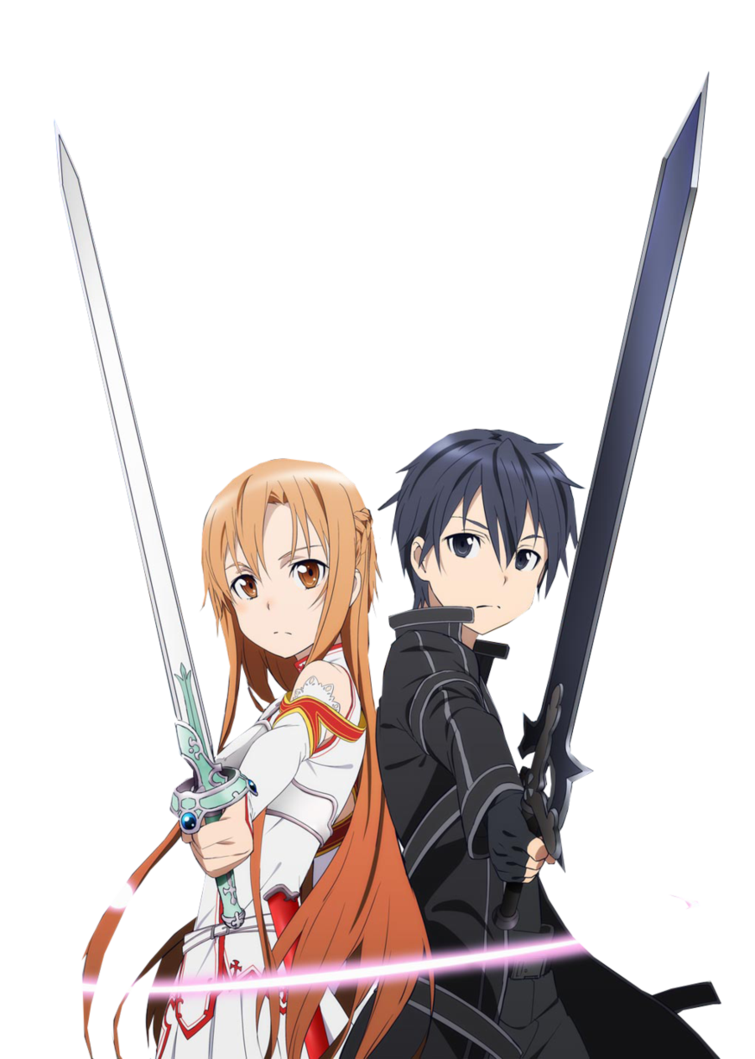 I can speak a little of Italian and Japanese. I can say “I love you” in German:
Ich liebe dich.

I promise that I’ll speak a little of Slovene when you come here.
I’m wishing to meet you soon!
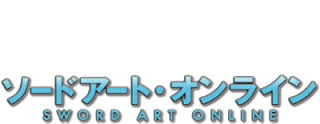